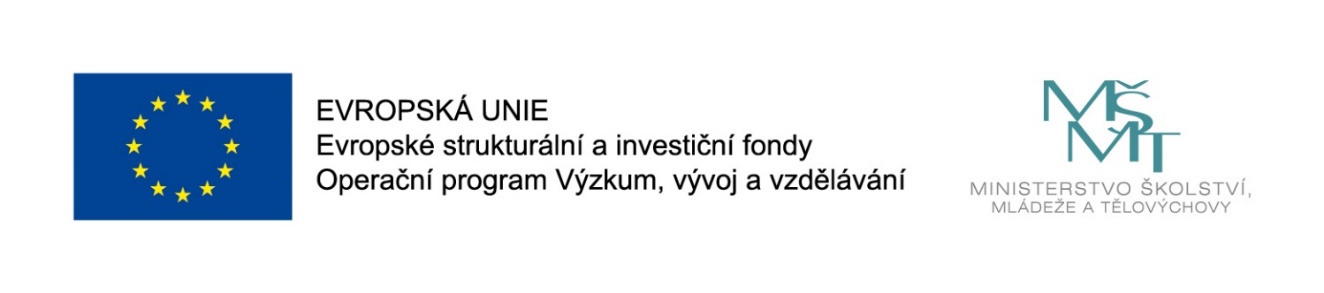 Sociální politika II.Systém důchodového zabezpečení
CZ.02.2.69/0.0/0.0/16_015/0002400
ROZVOJ VZDĚLÁVÁNÍ NA SLEZSKÉ UNIVERZITĚ V OPAVĚ
systém důchodového zabezpečení
2019:
460,5 mld Kč = 8,2 % HDP
prům. důchod = 11 866 Kč
2,9 mil. důchodců
3,6 mil. důchodů (2,5 mil. starobních, 0,4 mil. invalidních, 0,7 mil. pozůstalostních)